Program Review Steering CommitteeUpdate 2021-2022
Committee Membership Changes
New Student Services co-chair: Liza Ashak 

Administrative: Bri Hays
Student Services: Liza Ashak
Instructional: Nancy Jennings
PRSC Report Types
Comprehensive Reports (every four years)
Long-term (4-year) goals and plans
Strengths, Challenges, External Influences Analysis
Curriculum review
Deep dive into the (achievement and learning outcome) data 
Resource requests

Annual Updates (all programs)
Annual update on progress toward long-term goals
Update on achievement and learning outcome data
Resources needed to fully accomplish goals
Comprehensive Reports for 2022-2023
ASL 
CADD 
Chemistry 
Child Development 
CIS 
Economics 
EHSM 
English 
Geography, Geology & Oceanography 
Health Education 
History 
Library 
Sociology & Social Work 
Tutoring
PRSC Fall Semester
Data available end of spring semester/beginning of summer
Support for Authors
Training Workshops
Office Hours
Offer Support/Answer Questions
Reports Due– end of December
PRSC Spring Semester
Collect/Review Reports
Author Presentations for Comprehensive Reports
Complete Feedback Forms
Send author survey
Review survey feedback
Revise Templates
Revise Rubrics/ Feedback Forms
Earlier Report Due Date
In the past– middle of January
This past year- December 17
Survey Feedback– deadline too tight
December Due Date in place for 2022
May revise back to January for 2023
Report Template Proposed Changes
No substantive content changes
Renumbered (retained sections)
Removed repetitive questions
Separated two part questions into separate questions
Updated names of various contact people
Updated to current vision and goals
Included vision in questions
Example from old Template
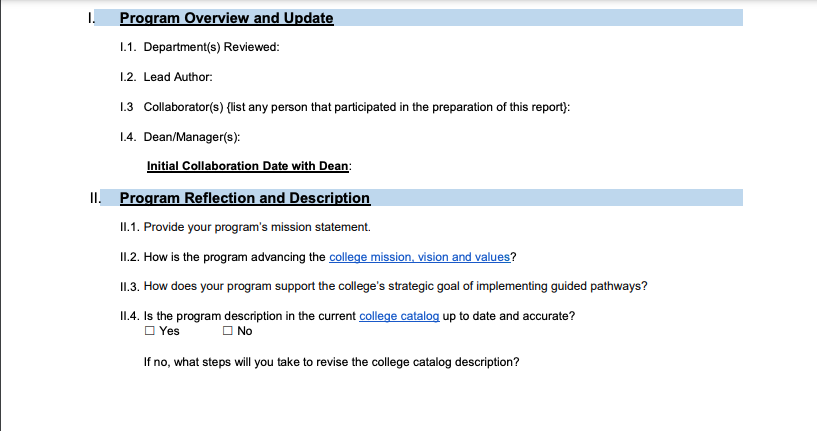 Example from New Template
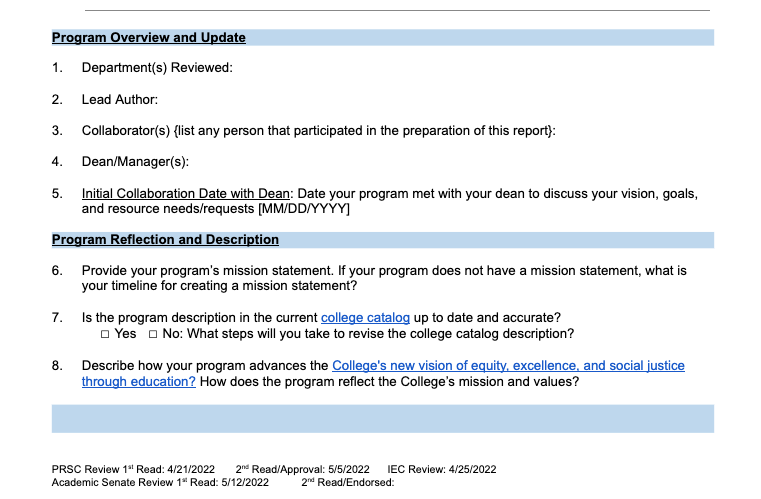 Proposed New Templates
Note: there is also an administrative template, but it does not come to Senate for approval. 
 
Instructional Program Comprehensive
Instructional Program Annual Update
Student and Instructional (Library/Tutoring) Services Comprehensive
Student and Instructional (Library/Tutoring) Services Annual Update